Дело мастера боится
Неделя труда 2013 год.
Путешествие в страну мастеров
Птица крепнет в полёте – а человек в труде!
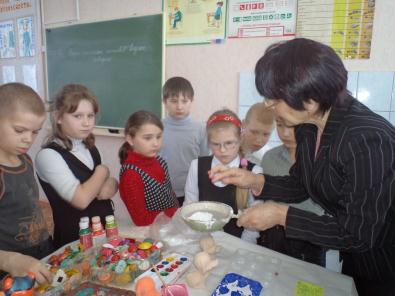 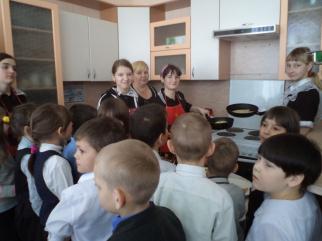 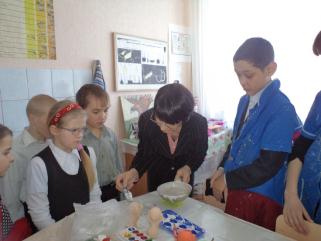 Человек от лени потеет, а от труда – здоровеет»конкурс «Лучший по профессии»
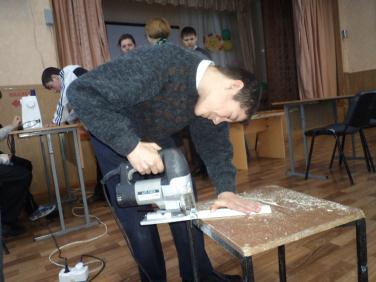 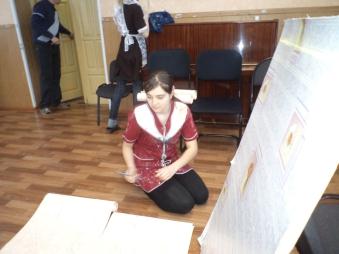 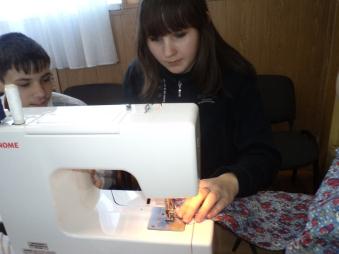 Воля и труд – дивные всходы дают!
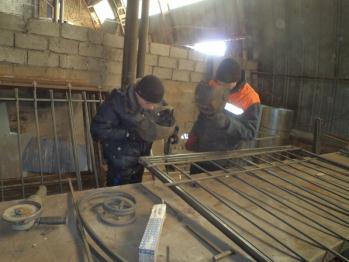 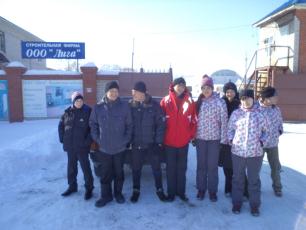 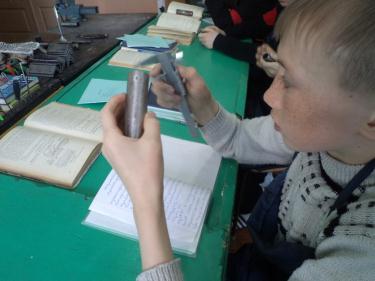 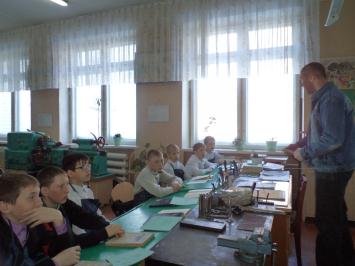 Труд человека кормит, а лень портит! Открытый урок СБО в 9 классе
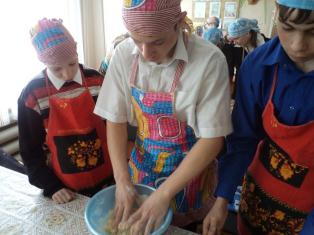 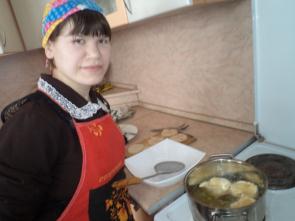 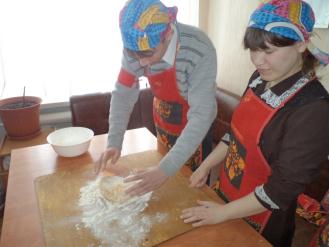 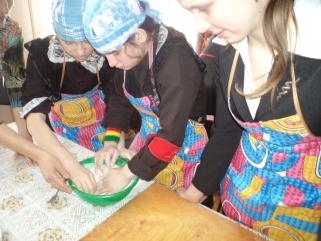 Где работа -  там и густо, а в ленивом доме – пусто!
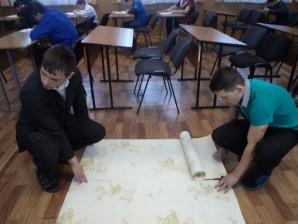 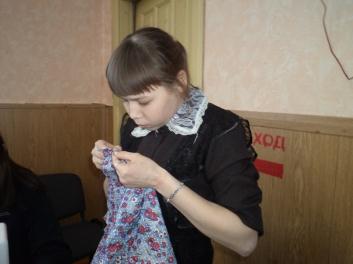 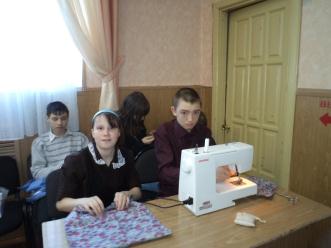 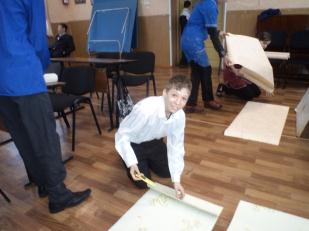 Не позволяй душе лениться – душа обязана трудиться!
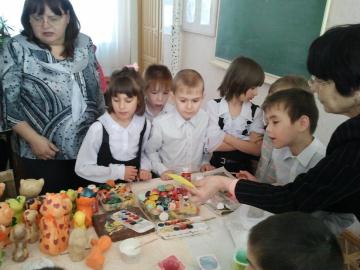 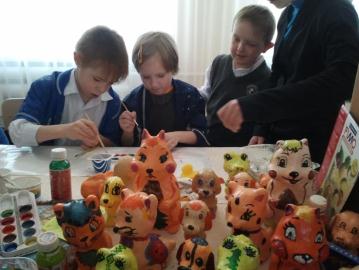 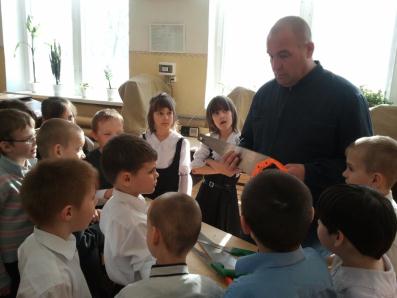 Только делами благими рождается доброе имя!мастер класс для малышей
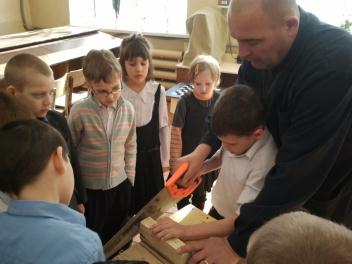 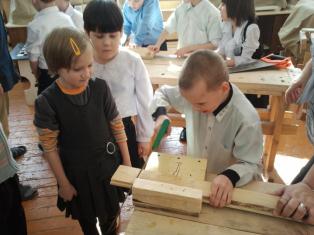 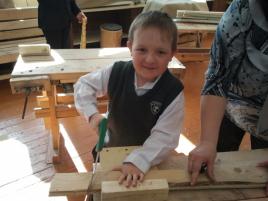 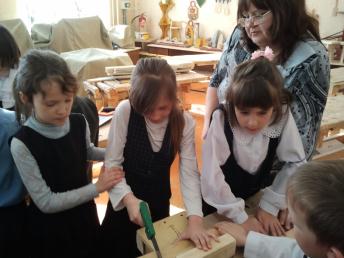 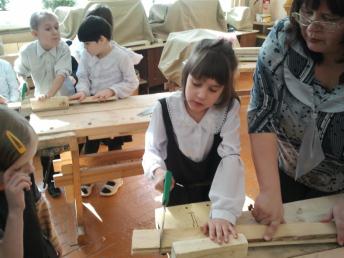 Только тот своей достигнет цели, кто идёт по направлению к ней!
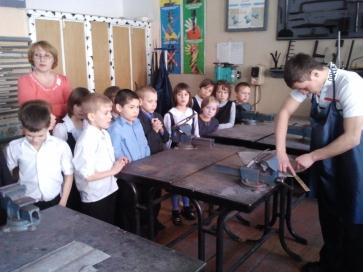 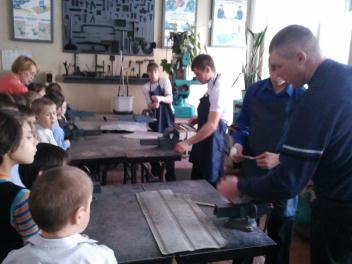 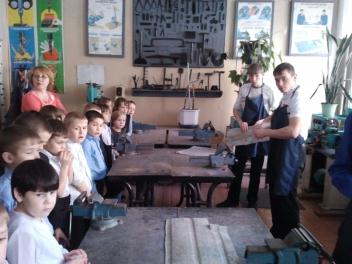 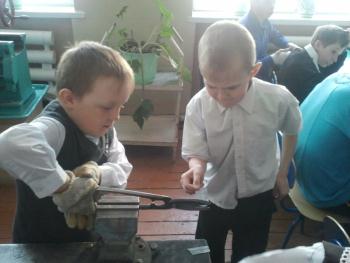 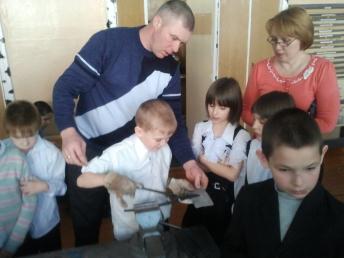